事業主の皆さまへ
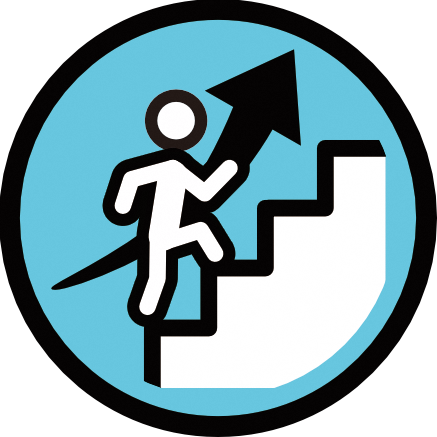 キャリアアップ助成金
「正社員化コース」を拡充しました！
2023年11月29日以降における変更点のご案内
｢キャリアアップ助成金」は、非正規雇用労働者の企業内でのキャリアアップを促進するため、正社員化、処遇改善の取り組みを実施した事業主に対して助成金を支給する制度です。
このリーフレットの内容①～④は、2023年11月29日以降に正社員化した場合に適用されます。
正社員化コースとは
有期雇用労働者等を正規雇用労働者に転換等をした場合に助成金を支給します。
拡充
①助成金（1人当たり）の見直し
支給対象期間を現行の「６か月」から「12か月」に拡充します。拡充に伴い、６か月あたりの助成額を見直します。
※  現行/中小企業：１期（６か月）で57万円助成。
※  拡充後/中小企業：２期（12か月）で80万円助成。（1期あたり40万円）
※  有期から正規の場合の助成額。無期から正規の場合は上記の半額。
※  1人目の正社員転換時には、③または④の加算措置あり。
拡充
②対象となる有期雇用労働者の要件緩和
対象となる有期雇用労働者の雇用期間を現行の「６か月以上３年以内」から「６か月以上」に緩和します。
対象となる有期雇用労働者の雇用期間
※　有期雇用期間が通算５年を超えた有期雇用労働者については、助成額は「無期から正規」の
　　転換と同額とする。
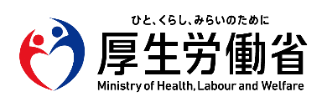 都道府県労働局・ハローワーク
LL051129　No.14
新設
③正社員転換制度の規定に関する加算措置
新たに正社員転換制度の導入に取り組む事業主に対する加算措置を新設します。
正社員転換制度を新たに規定し、当該雇用区分に転換等した場合 
 　
※１事業所当たり加算額(1事業所
　当たり1回のみ)
１人目の転換時に①＋③で
合計100万円
（大企業75万円）助成
※「無期から正規」の転換制度を新たに規定した場合も同額を加算。
拡充
④多様な正社員制度規定に関する加算措置
多様な正社員（勤務地限定・職務限定・短時間正社員）制度規定に関する加算額を増額します。
「勤務地限定・職務限定・短時間正社員」制度を新たに規定し、当該雇用区分に転換等した場合 
 　
※１事業所当たり加算額(1事業所当たり1回のみ)
１人目の転換時に
①＋④で合計120万円
（大企業90万円）助成
（大企業 7.125万円）
※「無期から正規」の転換制度を新たに規定した場合も同額を加算。
キャリアアップ計画書について
・キャリアアップ助成金をご利用いただくには、事前にキャリアアップ計画書を管轄の都道府
　県労働局へ提出することが必要です。
・③、④の加算措置について、「正社員転換制度」または「多様な正社員制度」を新たに設け
　た日と当該雇用区分に転換した日のいずれも同一のキャリアアップ計画期間に含まれている
　必要があります。　
・2023年10月以降、計画書をチェックボックス式に変更し、記載方法を簡素化しています。　
・詳細は厚生労働省ウェブサイト等をご確認ください。
＜キャリアアップ助成金＞　https://www.mhlw.go.jp/stf/seisakunitsuite/bunya/koyou_roudou/part_haken/jigyounushi/career.html
　
＜キャリアアップ計画様式・申請様式のダウンロード＞
https://www.mhlw.go.jp/stf/seisakunitsuite/bunya/0000118801_00012.html
LL051129　No.14